Ako sme vyrábali papier
Žiaci 3.A triedy
                                          Mgr. Adriana Gombarčíková
Staré noviny sme natrhali
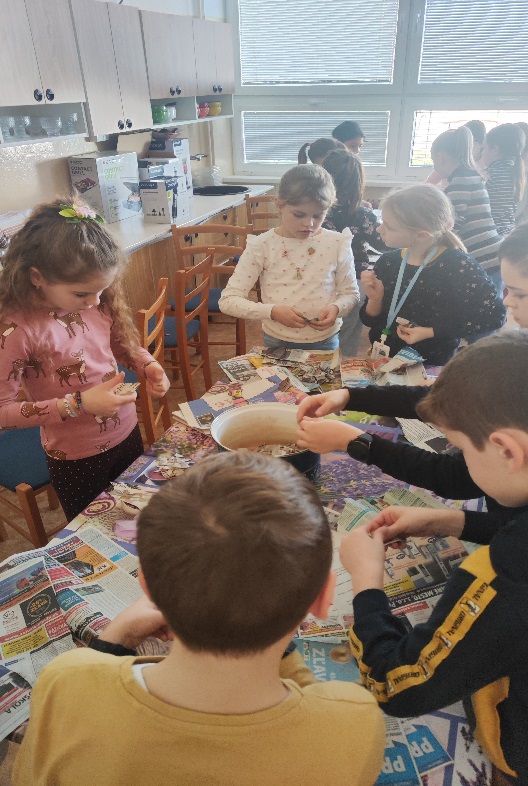 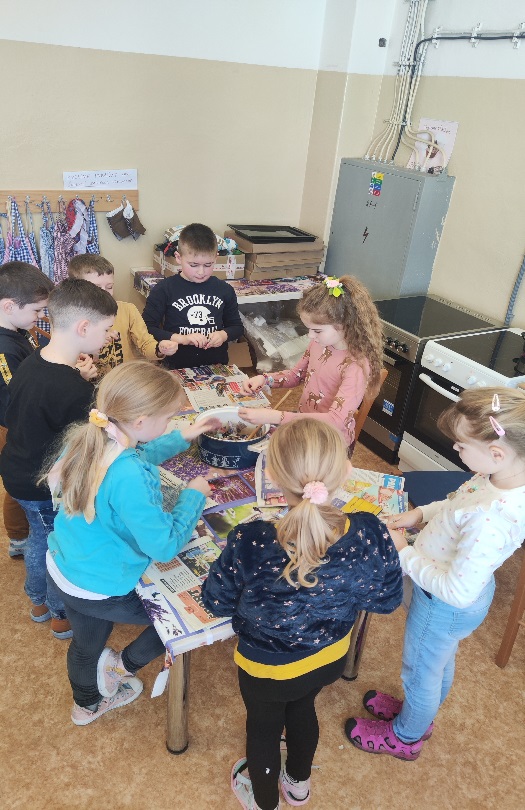 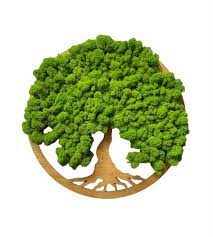 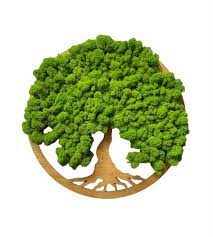 Papierové kúsky sme zaliali vodou
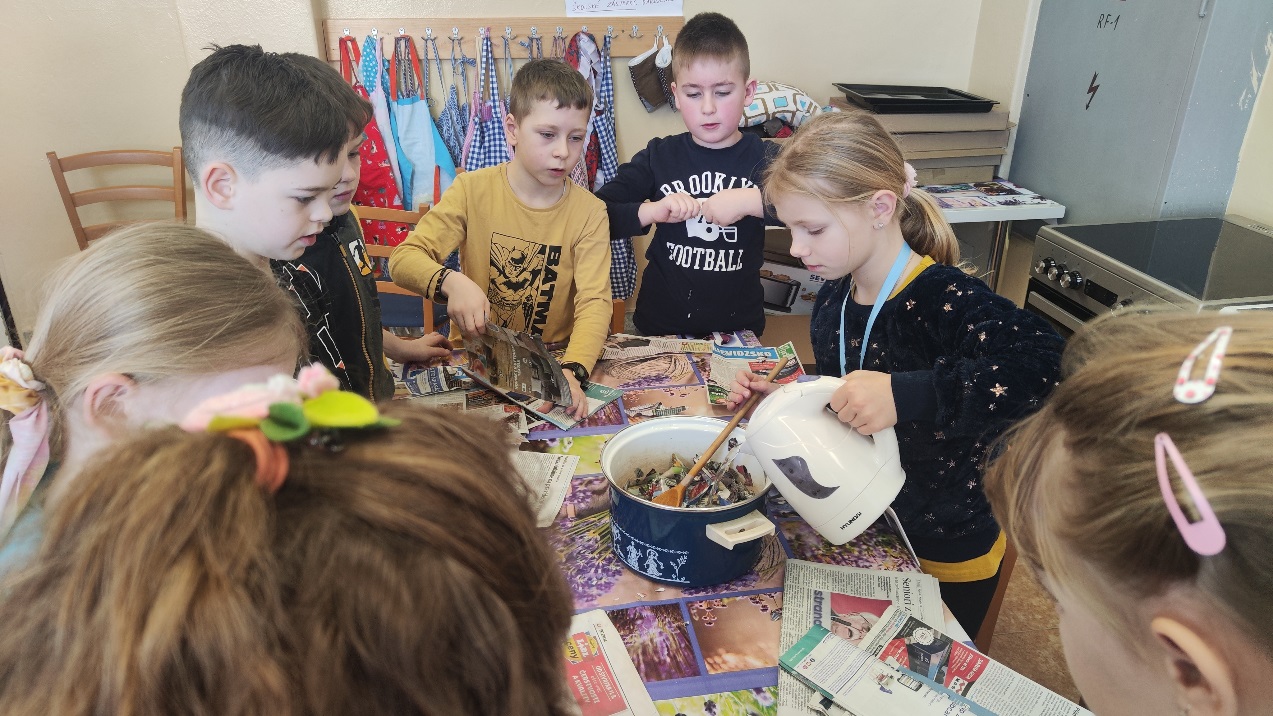 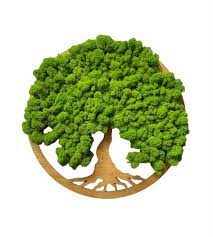 Miešaním sme papier rozmočili
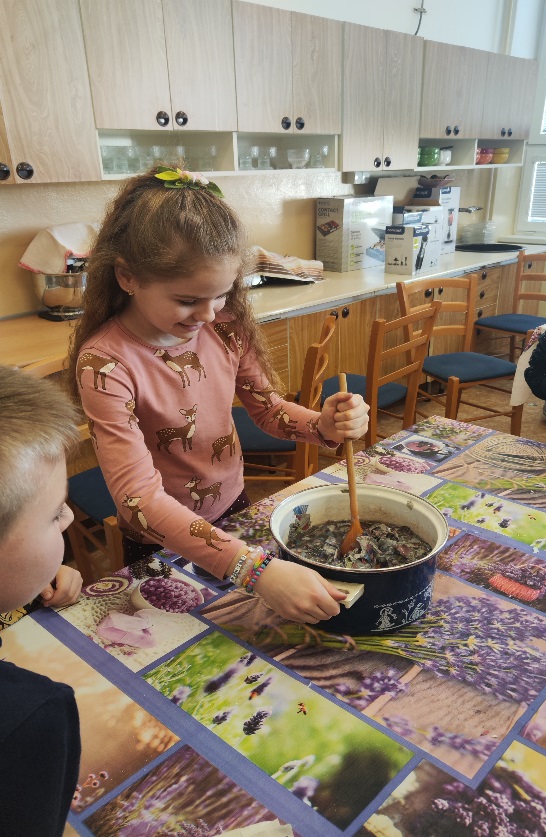 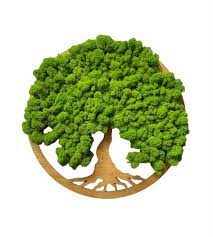 Rozmočený papier sme vymixovali na kašu
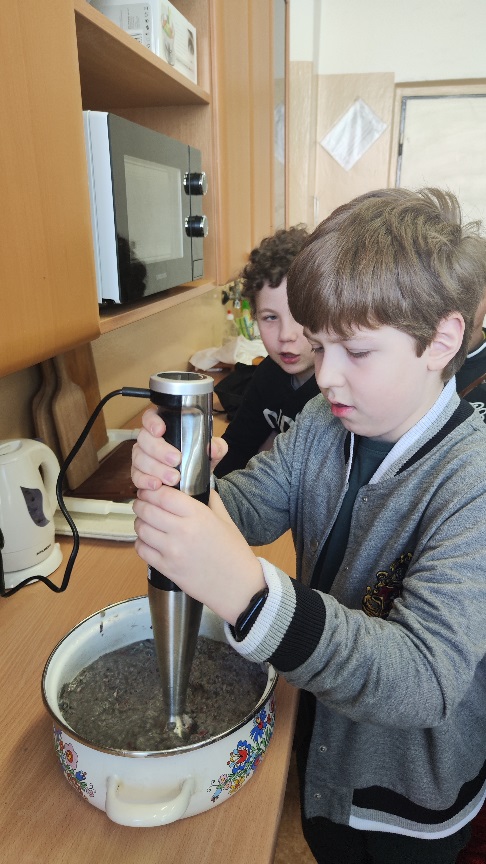 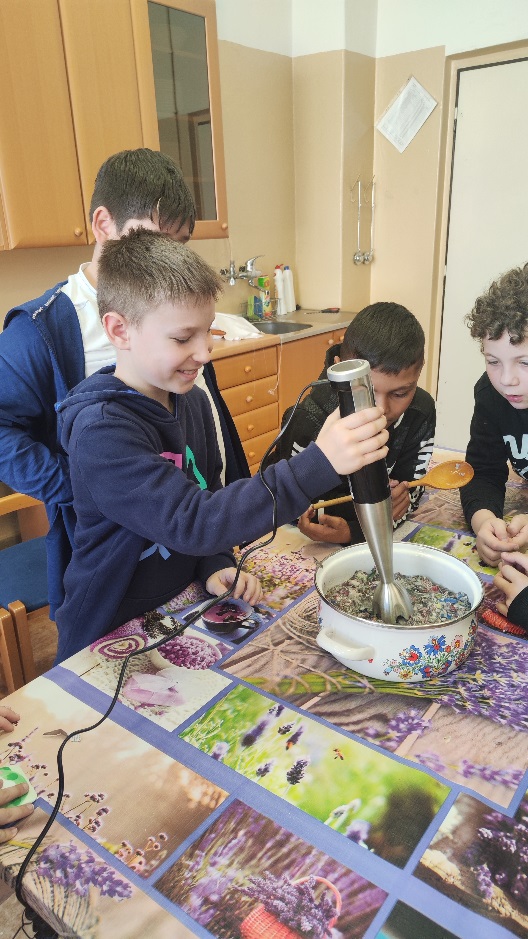 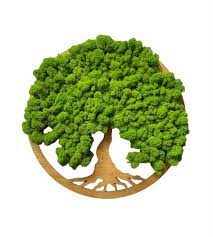 Papierovú masu sme zbavili vody a rozvaľkali
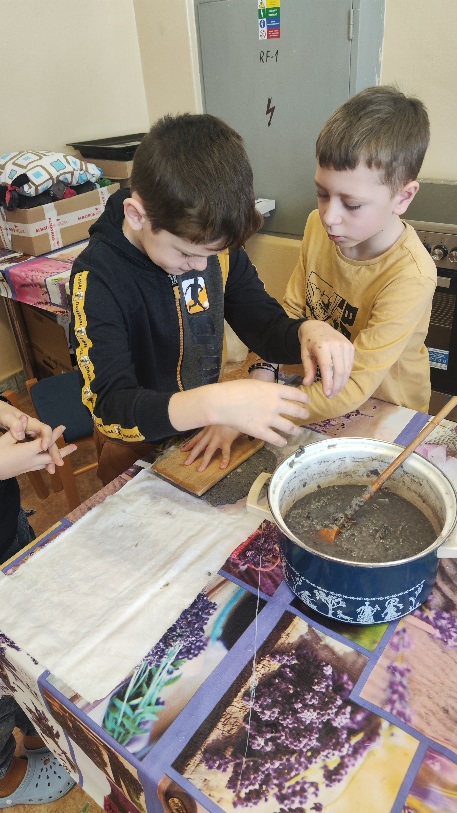 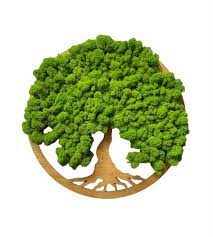 Nový papier sa môže sušiť
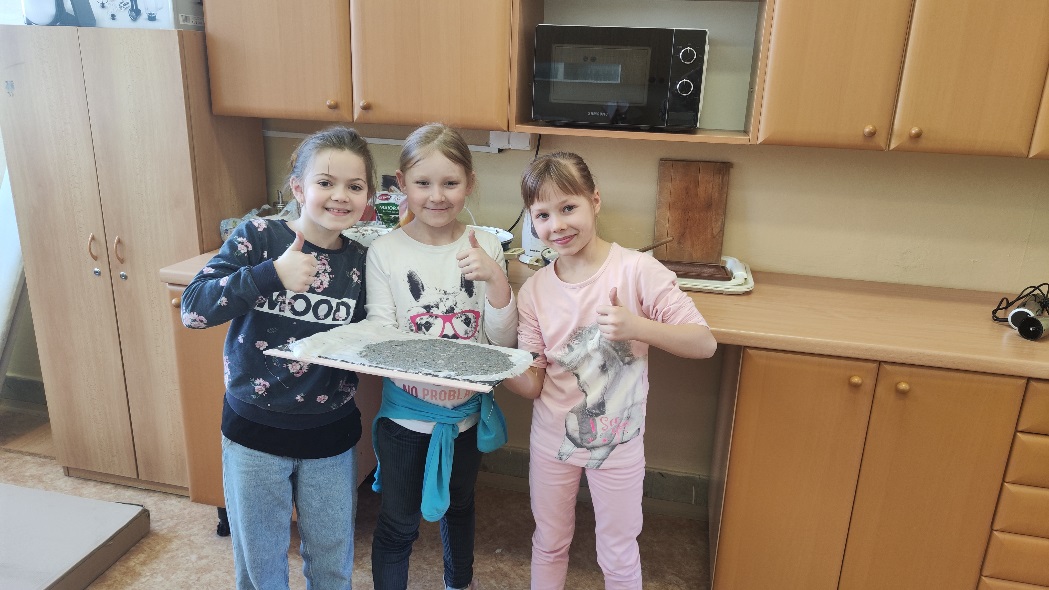 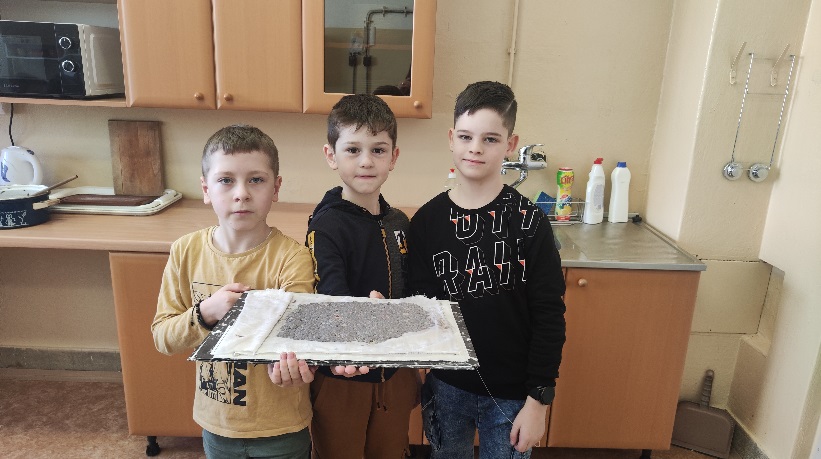 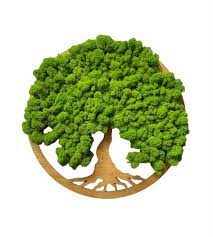 Z hotového papiera sme si vyrobili záložky do knihy
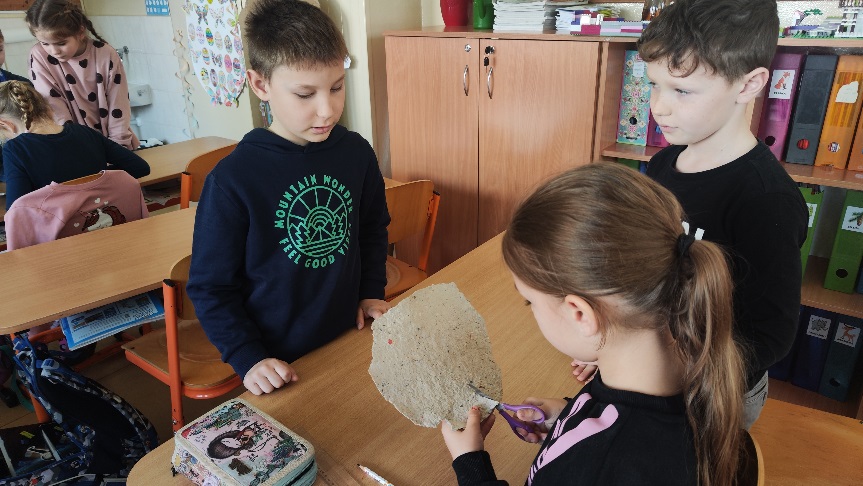 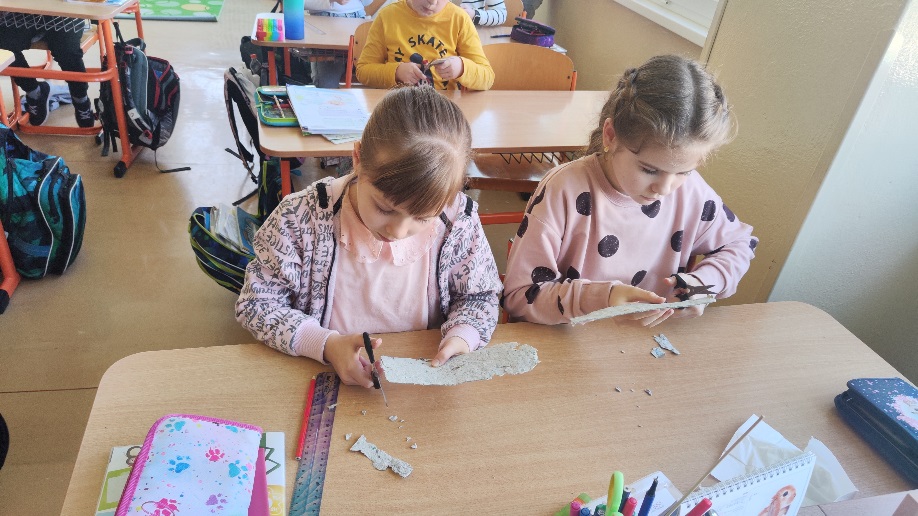 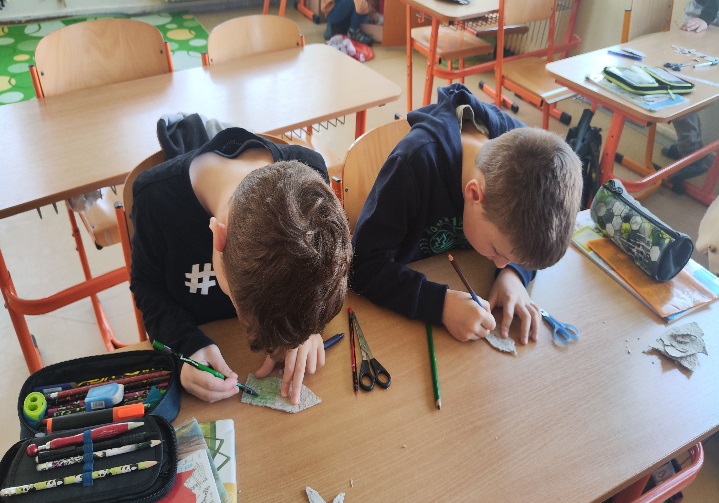 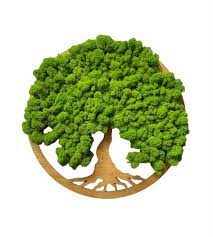 Naše záložky
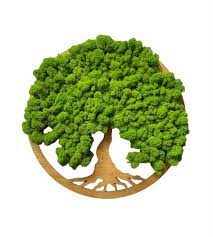 Ďakujeme za pozornosť
Vyrobte si recyklovaný papier aj vy,
           zachránite strom!

              Žiaci 3.A triedy
zo ZŠ Rastislavova ulica v Prievidzi
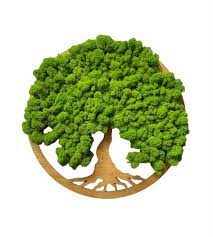